PHY 341/641 Thermodynamics and Statistical Mechanics
MWF:  Online at 12 PM & FTF at 2 PM

Discussion for Lecture 23:

Introduction to statistical mechanics –
Single particle and multi particle systems
Reading: Chapter 6.1-6.7 
Partition function for a simple free particle
Partition function for a complex free particle
Partition function for multiple particles; distinguishable or indistinguishable
Record!!!
3/24/2021
PHY 341/641  Spring 2021 -- Lecture 22
1
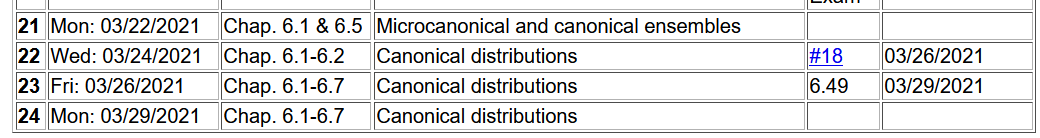 Homework problem from textbook:

6.49 For a mole of nitrogen (N2) gas at room temperature and atmospheric pressure, compute the following: U,H,F,G,S, and
m.  The rotational constant e for N2 is 0.00025 eV.  The electronic ground state is non degenerate.
3/24/2021
PHY 341/641  Spring 2021 -- Lecture 22
2
Your questions –
From Kristen -- 1. While I mostly understand the proof of the equipartition theorem, I am still a bit unsure about what it is actually telling us/why it is important.
2. What does Vrms (the root-mean-square speed) actually mean and how can we drive its equation from the equipartition formula?

From Rich -- What do you use for Uint and Fint when calculating the Cv or F from the partition function?
3/24/2021
PHY 341/641  Spring 2021 -- Lecture 22
3
Canonical ensemble for system in bath
Bath
System
3/24/2021
PHY 341/641  Spring 2021 -- Lecture 22
4
Examples for systems of single particles:

First consider a single atom of mass m in  box of volume V

Its energy depends on only on its momentum p in terms of its kinetic energy
V
Planck’s constant for compatibility with QM
See Appendix B
3/24/2021
PHY 341/641  Spring 2021 -- Lecture 22
5
Now consider the motions of a more complicated system such as a diatomic molecule
Rotation
Translations of center of mass
Vibration
3/24/2021
PHY 341/641  Spring 2021 -- Lecture 22
6
Rotations of a diatomic molecule
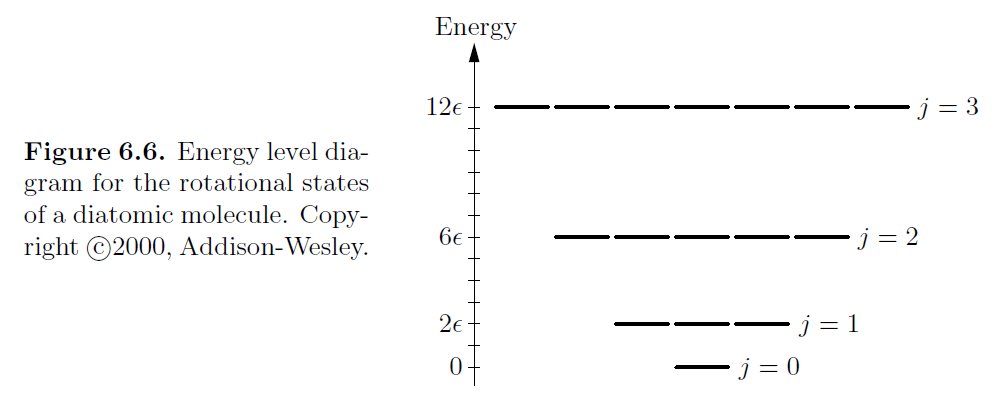 3/24/2021
PHY 341/641  Spring 2021 -- Lecture 22
7
Rotations of a diatomic molecule -- continued
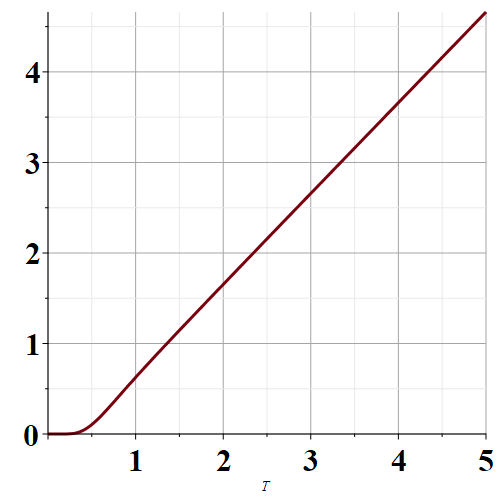 Urot
kT/e
3/24/2021
PHY 341/641  Spring 2021 -- Lecture 22
8
Vibrations of a diatomic molecule  (see Appendix A)
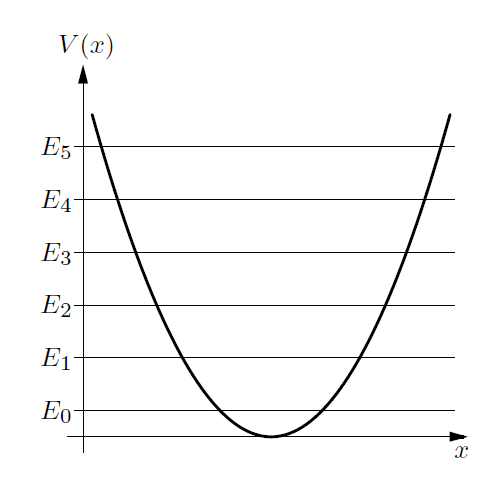 3/24/2021
PHY 341/641  Spring 2021 -- Lecture 22
9
3/24/2021
PHY 341/641  Spring 2021 -- Lecture 22
10
Vibrations of a diatomic molecule
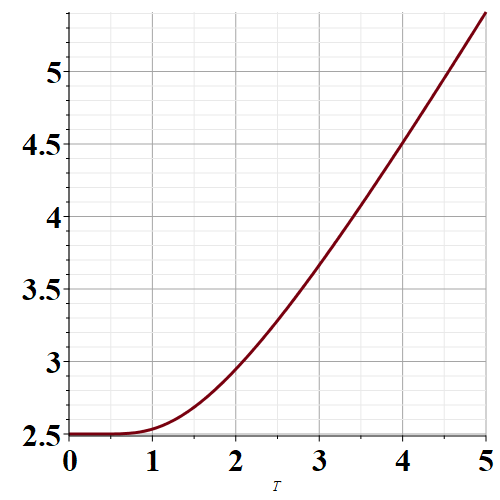 Uvib
kT/hw
3/24/2021
PHY 341/641  Spring 2021 -- Lecture 22
11
Partition function for single molecule including translational and “internal” motions
Now suppose that there are N particles.    Last time we suggested that if the particles are not interacting, then

ZN=(Z1)N

It turns out that this approach is correct if the particles are distinguishable.    However, for indistinguishable particles, the correct N particle partition function should be
3/24/2021
PHY 341/641  Spring 2021 -- Lecture 22
12
3/24/2021
PHY 341/641  Spring 2021 -- Lecture 22
13
First consider the mono atomic case:
3/24/2021
PHY 341/641  Spring 2021 -- Lecture 22
14
Now consider a complex molecule with
3/24/2021
PHY 341/641  Spring 2021 -- Lecture 22
15
Plot of internal energy as a function of temperature for model diatomic molecule
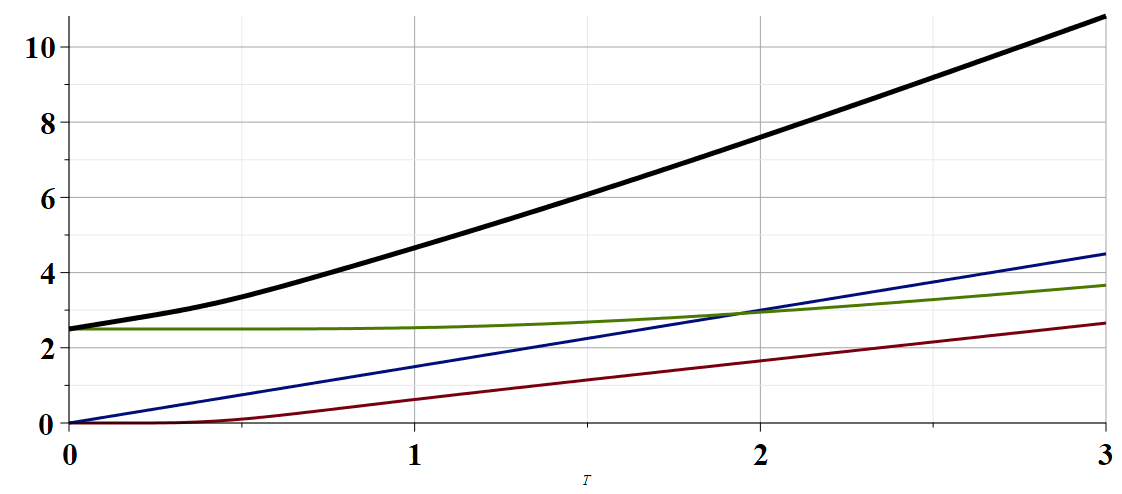 U
Utot
Utrans
Uvib
Urot
T
3/24/2021
PHY 341/641  Spring 2021 -- Lecture 22
16
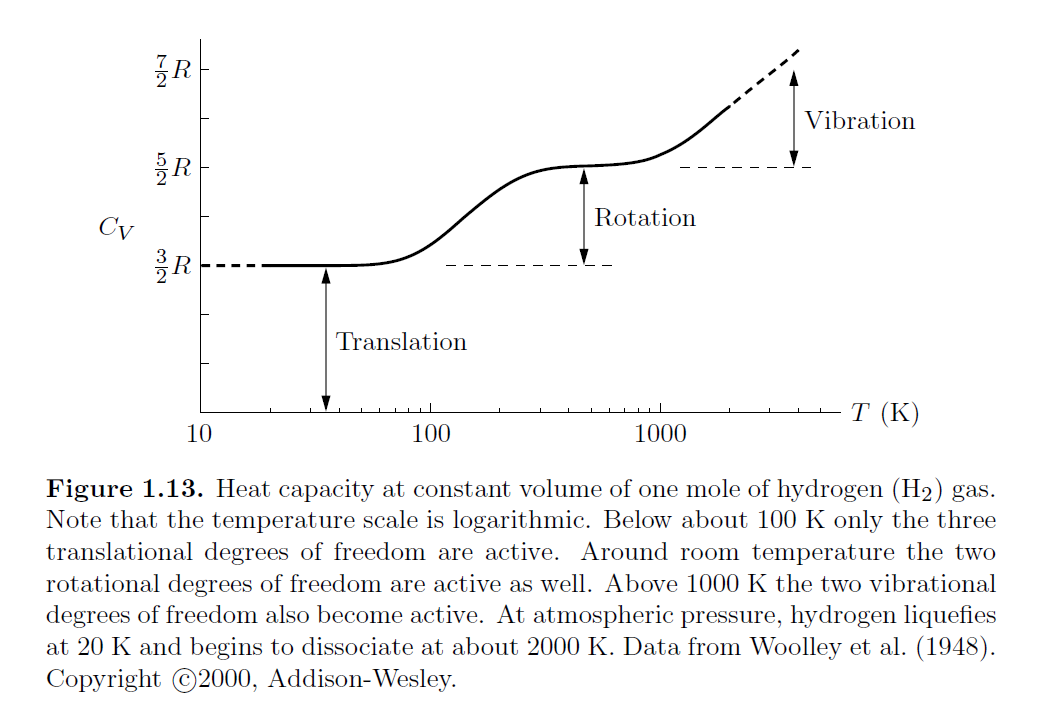 3/24/2021
PHY 341/641  Spring 2021 -- Lecture 22
17